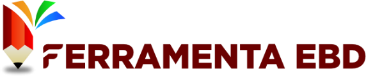 🚫 Proibido Compartilhamento e Revenda 🚫

Este slide é de propriedade exclusiva da Ferramenta EBD - Abra a Jaula e destina-se apenas ao uso dos assinantes. Qualquer compartilhamento, revenda ou distribuição não autorizada é estritamente proibido.

🔒 Uso Exclusivo do Assinante 🔒

Este conteúdo é exclusivo e deve ser utilizado somente pelo assinante da Ferramenta EBD. Qualquer reprodução, total ou parcial, sem autorização expressa é considerada uma violação dos direitos autorais.

🏴‍☠ Pirataria é Crime! 🏴‍☠

Se você encontrar este slide sendo vendido ou baixado por meio de sites, blogs ou grupos de redes sociais, saiba que isso está sendo feito de forma pirata e por má fé. Denuncie qualquer uso indevido!

Caso tenha adquirido esse material em outro lugar que não seja na plataforma da Ferramenta EBD – Abra a Jaula, abençoe o trabalho e esforço dos produtores para que possam continuar produzindo. Aperte neste link e seja assinante do material original:  https://abraajaula.com/ferramenta-ebd/

Não se preocupe, essa folha de slide não atrapalhará sua apresentação. 



Att
Equipe: Ferramenta EBD
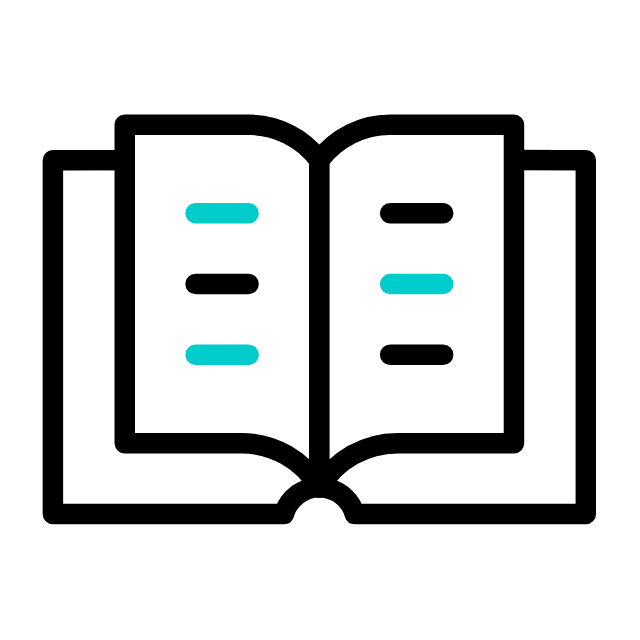 LIÇÃO 05
A Revelação de Deus confronta o Secularismo
04 de Agosto 2024
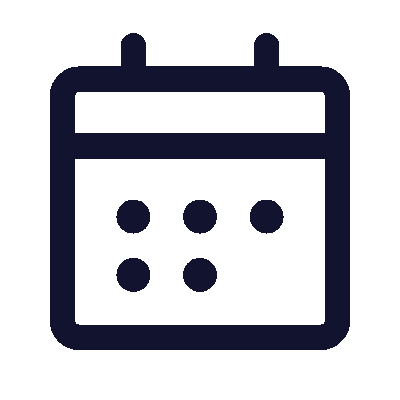 3º trimestre 2024
TEXTO PRINCIPAL
“Então, foi revelado o segredo a Daniel numa visão de noite; e Daniel louvou o Deus do céu.” (Dn 2.19)
RESUMO DA LIÇÃO
O sonho revelado a Daniel mostra o mundo sobrenatural e que o reino de Deus não tem fim.
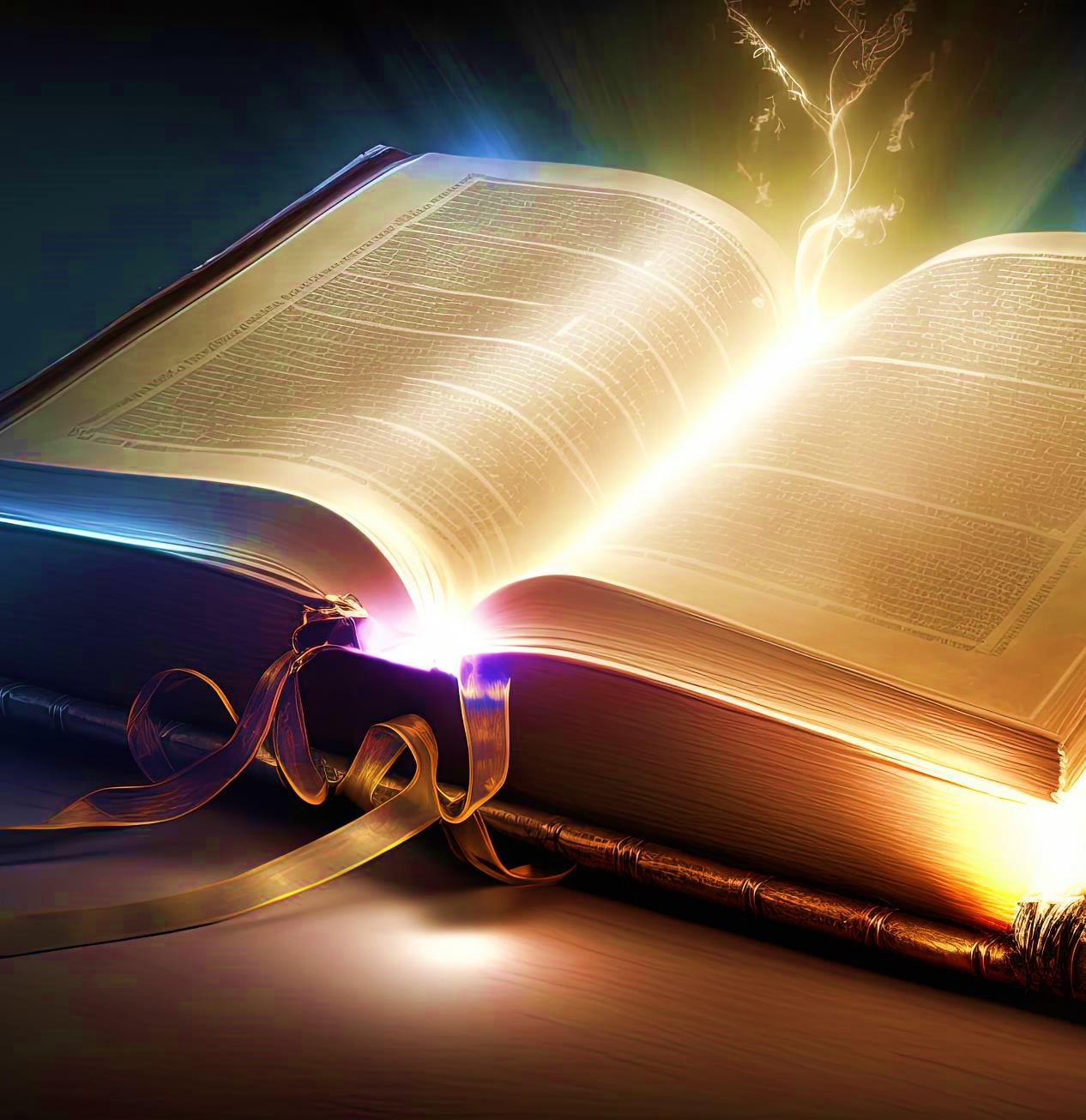 TEXTO BÍBLICO
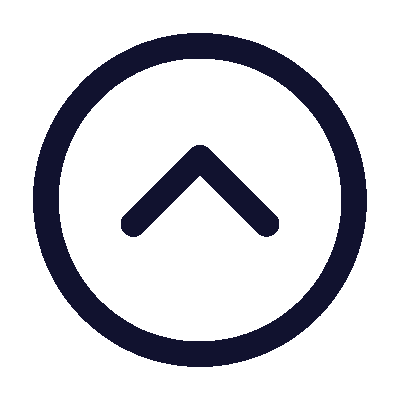 Daniel 2.1-5
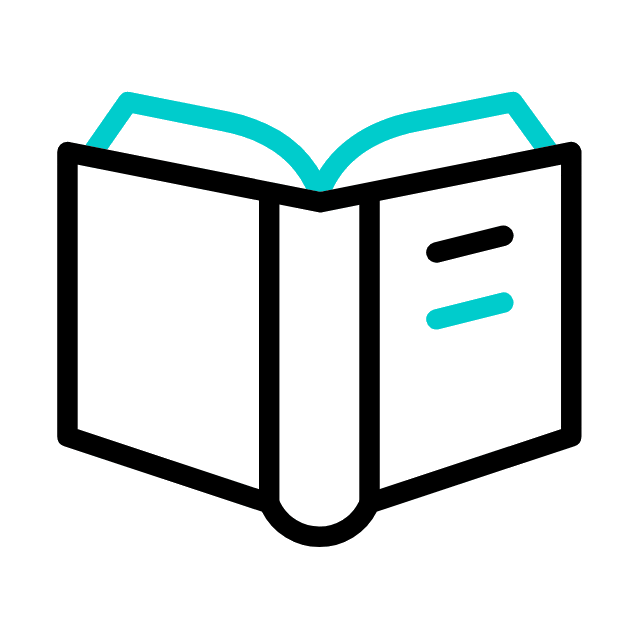 INTRODUÇÃO
Você já teve a experiência de ter um sonho e, na manhã seguinte, não conseguir se lembrar dele? O capítulo dois do livro de Daniel narra o episódio no qual, algo semelhante ocorreu com Nabucodonosor, deixando-o atormentado. Porém, como veremos, não se tratava de um sonho comum. O jovem Daniel foi convocado e, por revelação divina, deu tanto a descrição quanto a interpretação do sonho, mostrando o plano de Deus para os governos mundiais.
Neste estudo também aprenderemos com as atitudes de Daniel diante de uma situação de crise.
OBJETIVOS DA LIÇÃO
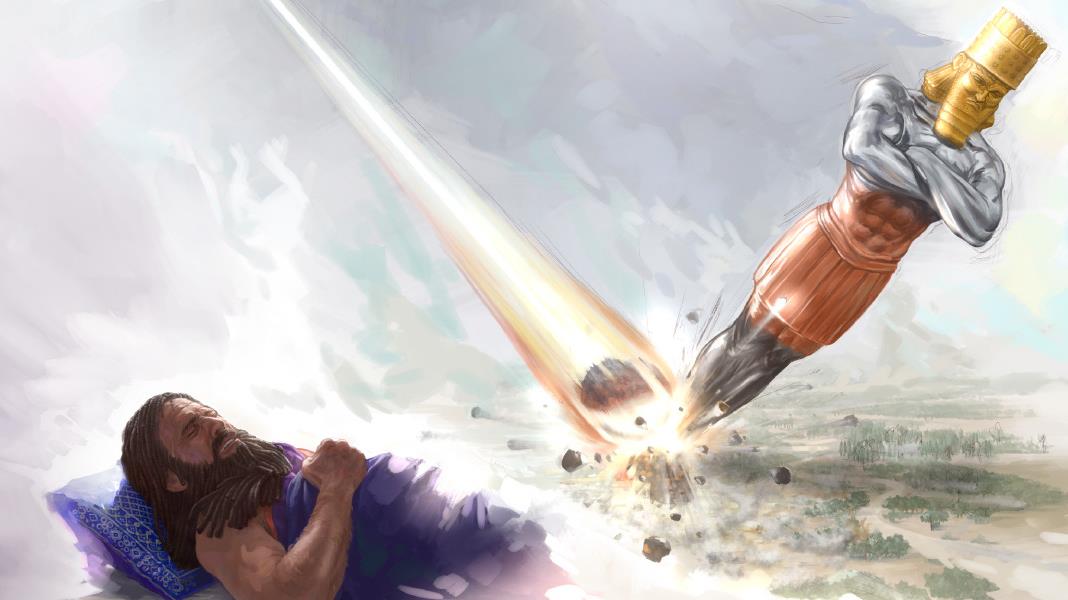 I. CONHECER
as circunstâncias do sonho de Nabucodonosor
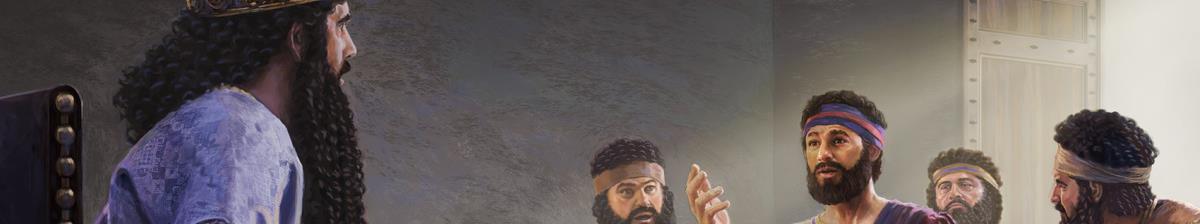 II. REFLETIR sobre o firme propósito de Daniel de não se contaminar
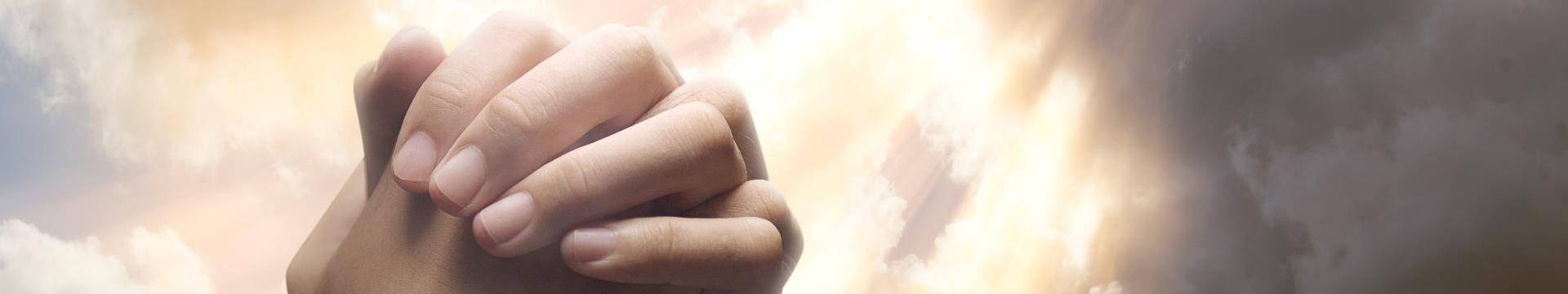 III. MOSTRAR o resultado da fidelidade a Deus
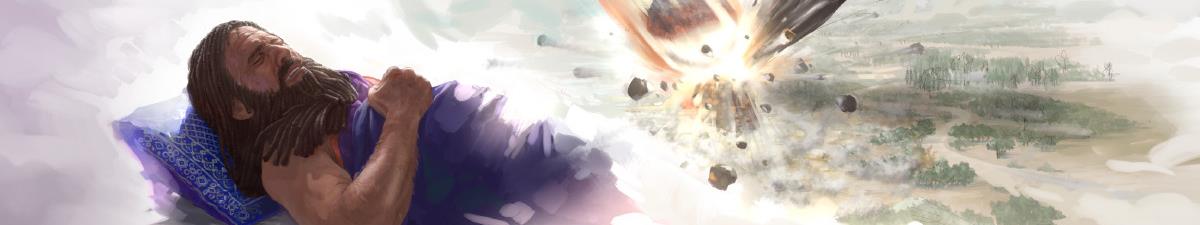 I. ANALISAR a decisão de Daniel de não participar do banquete do rei
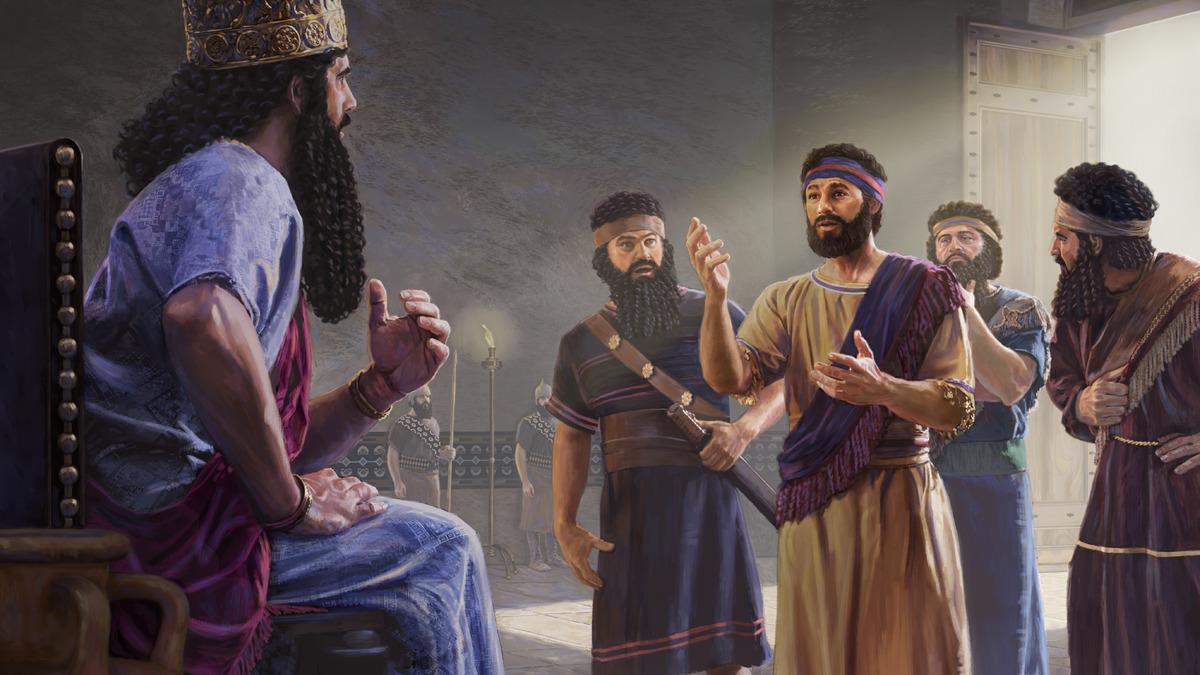 II. APRENDER com a conduta de Daniel e a interpretação do sonho
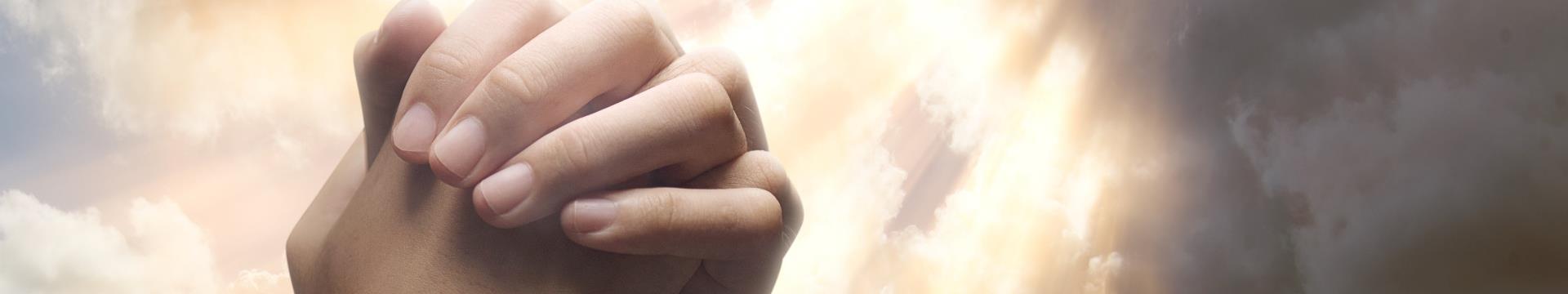 III. PROPOR ensino para hoje, considerando o exemplo de Daniel e seus amigos
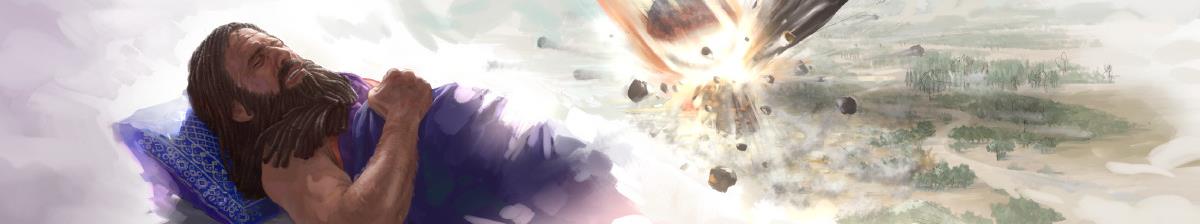 I. ANALISAR a decisão de Daniel de não participar do banquete do rei
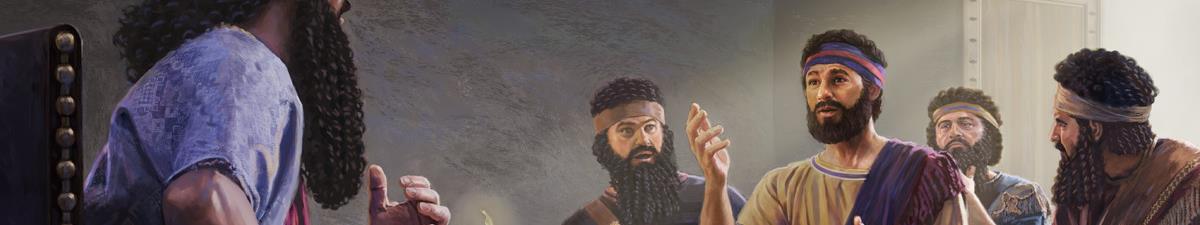 II. REFLETIR sobre o firme propósito de Daniel de não se contaminar
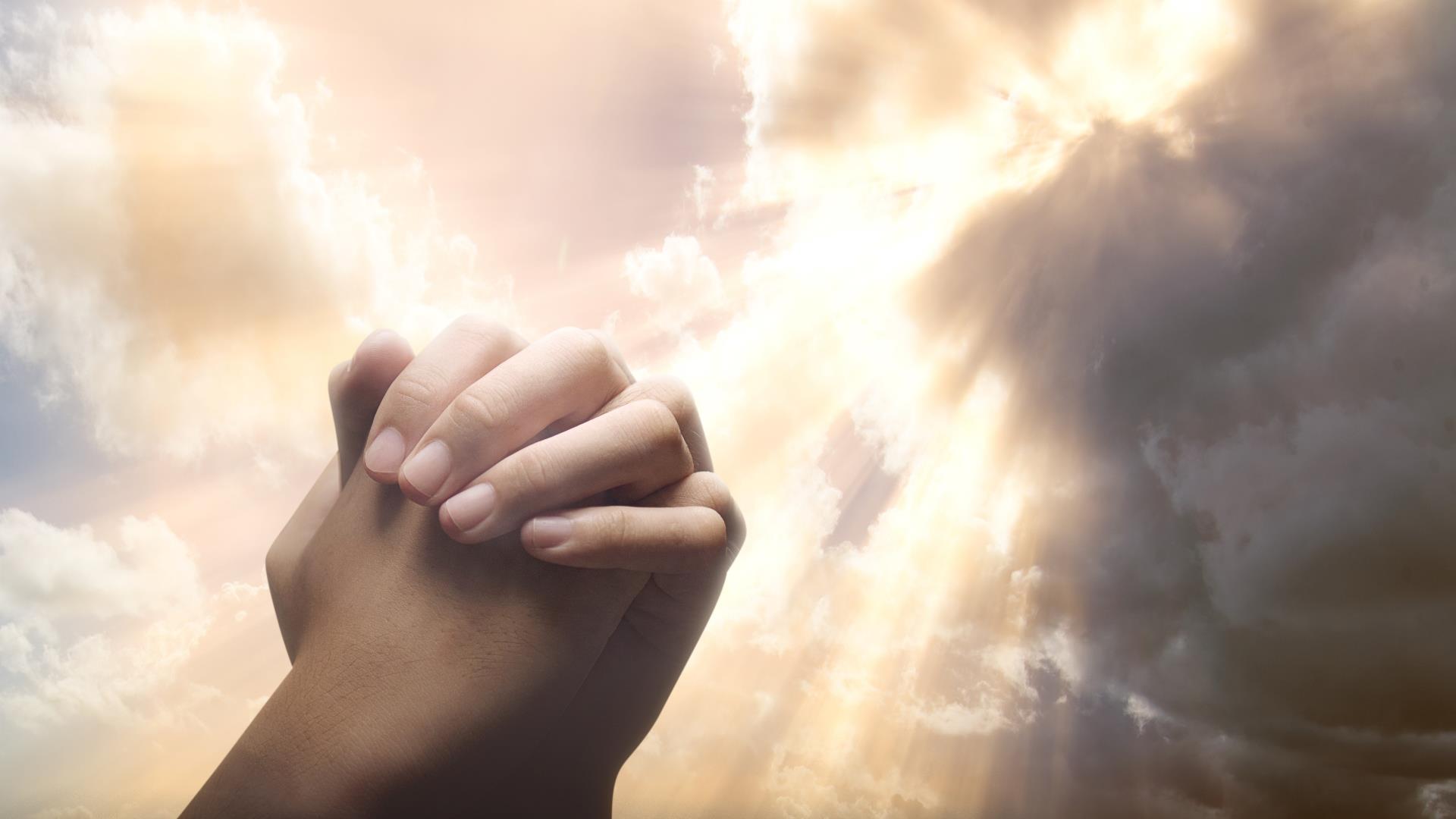 III. CONTEXTUALIZAR a revelação de Deus em tempos de secularismo
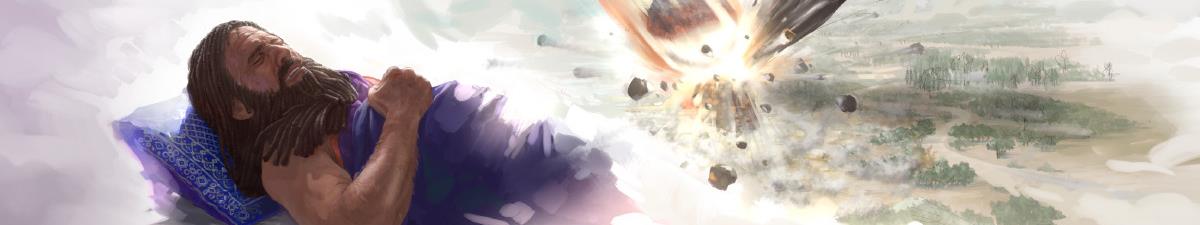 I. CONHECER 
as circunstâncias do sonho de Nabucodonosor
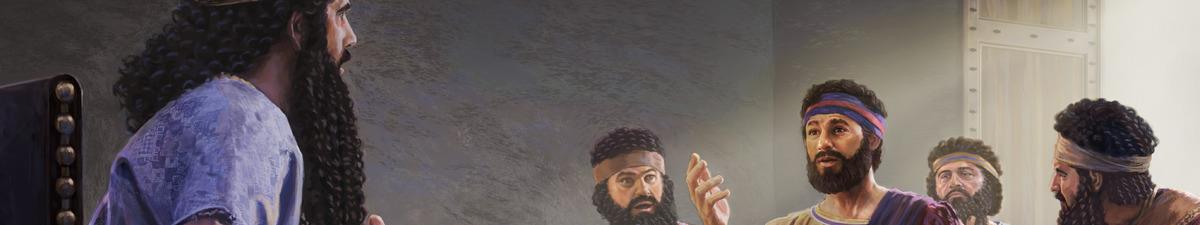 II. APRENDER com a conduta de Daniel e a interpretação do sonho
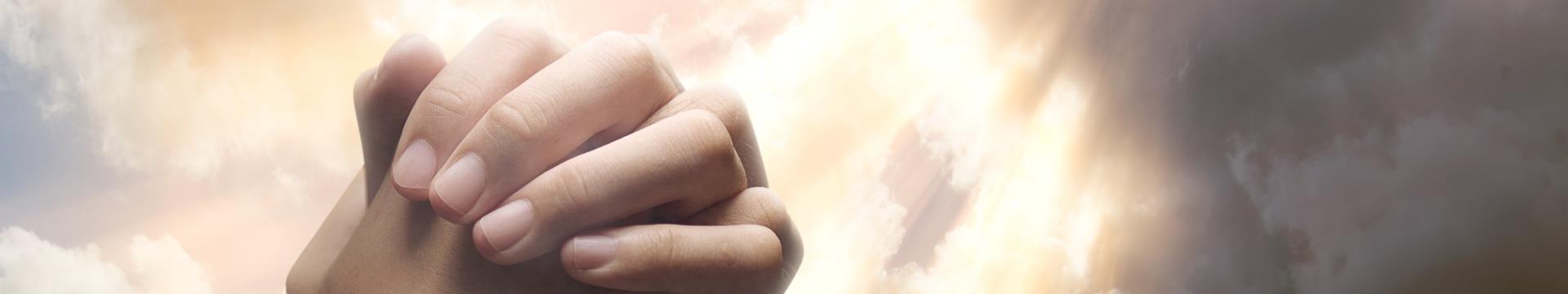 III. CONTEXTUALIZAR a revelação de Deus em tempos de secularismo
1
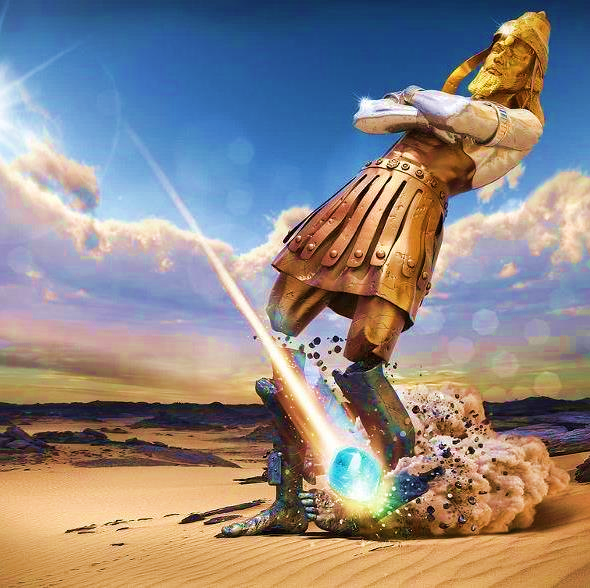 O SONHO PERTURBADOR DO REI
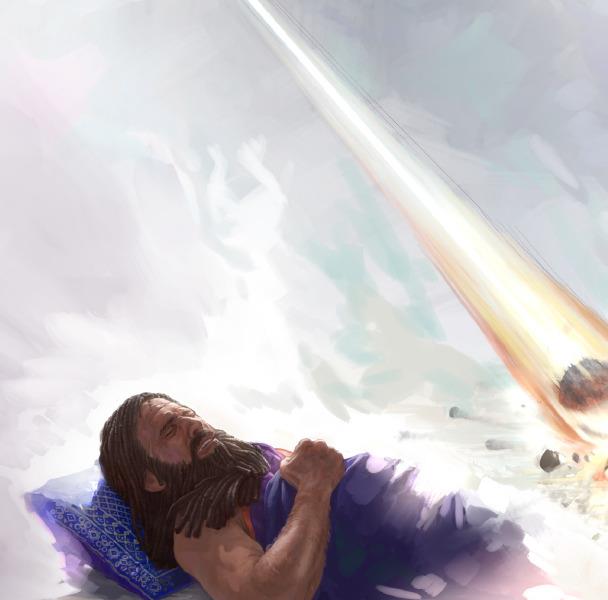 I - O SONHO PERTURBADOR DO REI
1. Um sonho esquecido (2.1-5)
No capítulo dois do livro em estudo, somos apresentados a primeira crise enfrentada por Daniel, que colocou ele e seus companheiros em perigo, Tudo começou com um sonho perturbador que assolou Nabucodonosor e o deixou sem dormir.
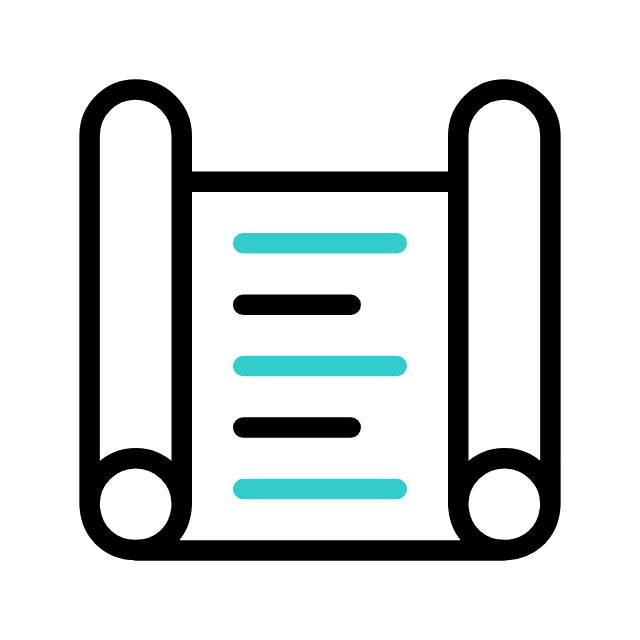 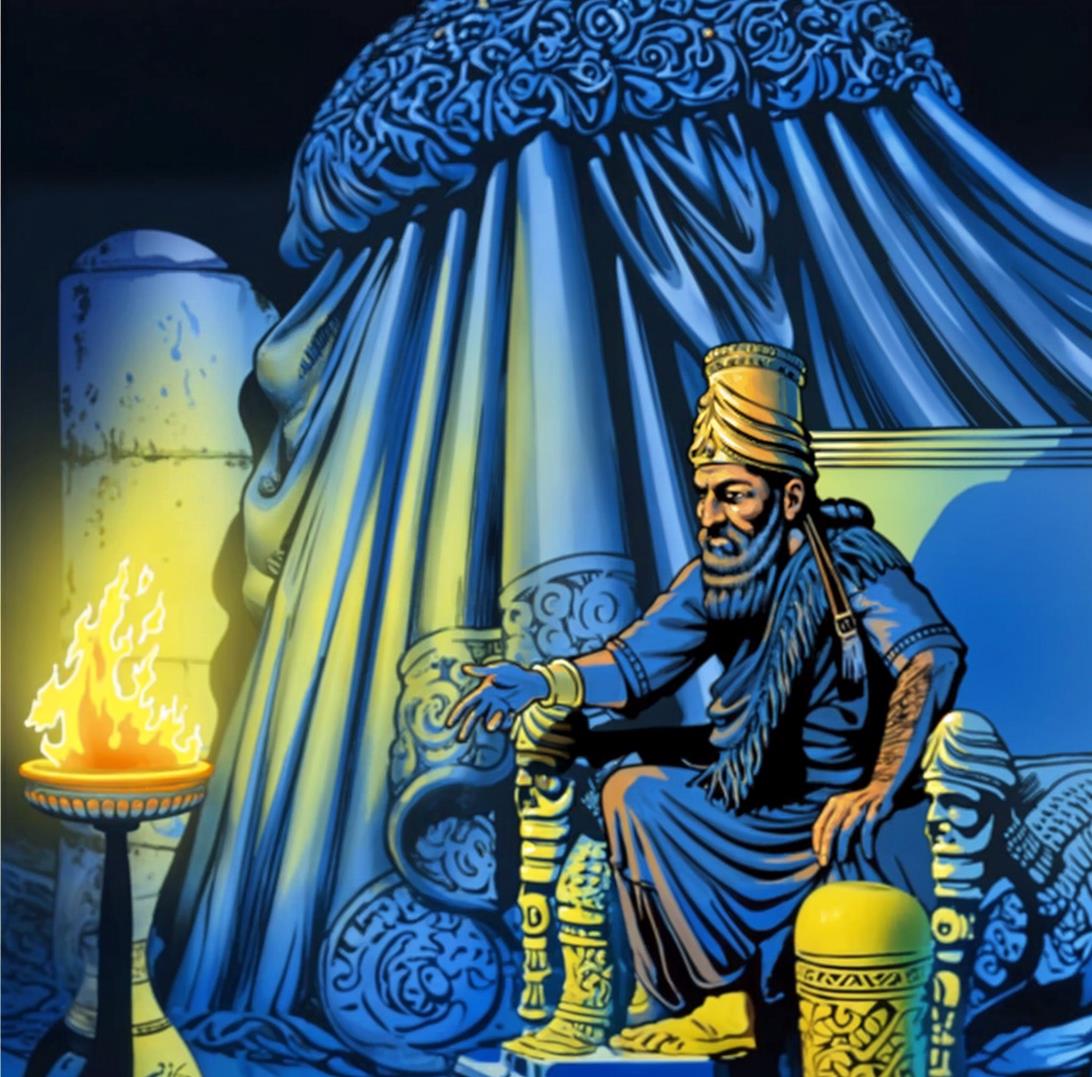 I - O SONHO PERTURBADOR DO REI
2. A impotência humana
Ao perceber que os peritos estavam tentando ganhar tempo, Nabucodonosor reafirma sua sentença, ameaçando-os com a pena de morte. Os caldeus, líderes da classe sacerdotal, reconhecem sua própria incapacidade de atender ao pedido, pois se tratava de algo extremamente difícil, senão impossível.
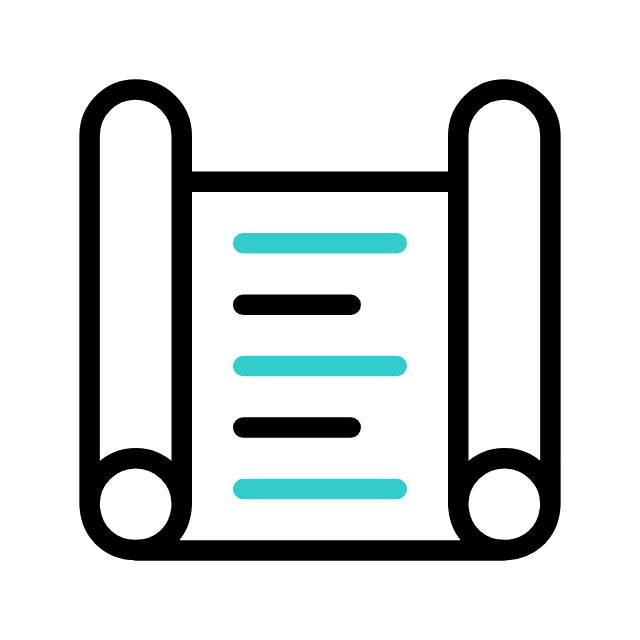 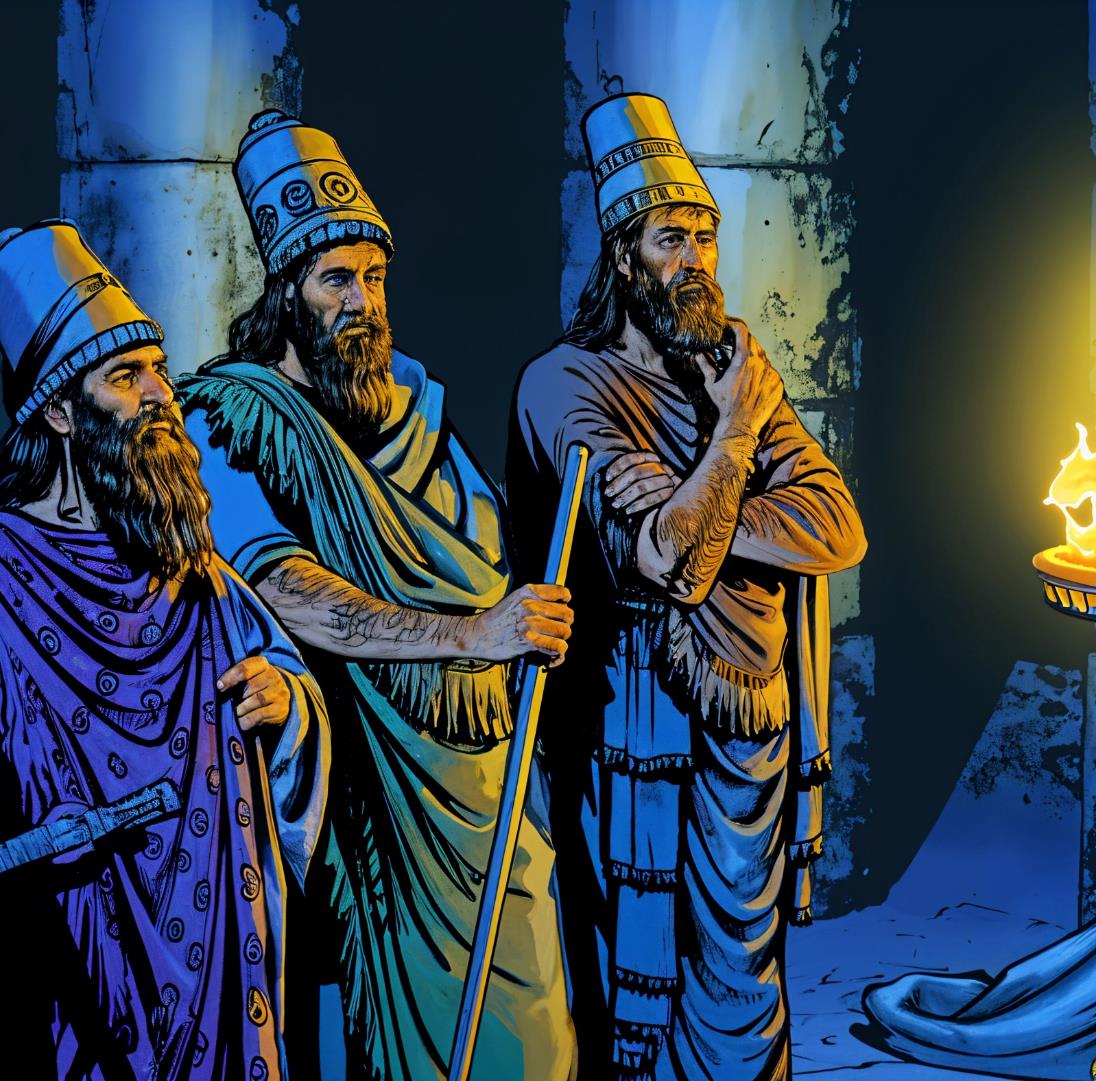 I - O SONHO PERTURBADOR DO REI
2. A impotência humana
Eles afirmam que nenhum ser humano comum seria capaz de realizar tal feito, e que nenhum rei, por mais poderoso que fosse, havia feito uma exigência tão extraordinária.
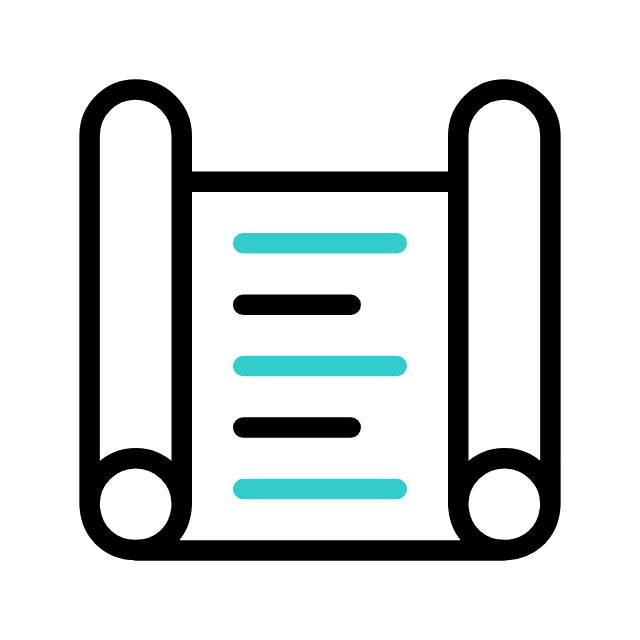 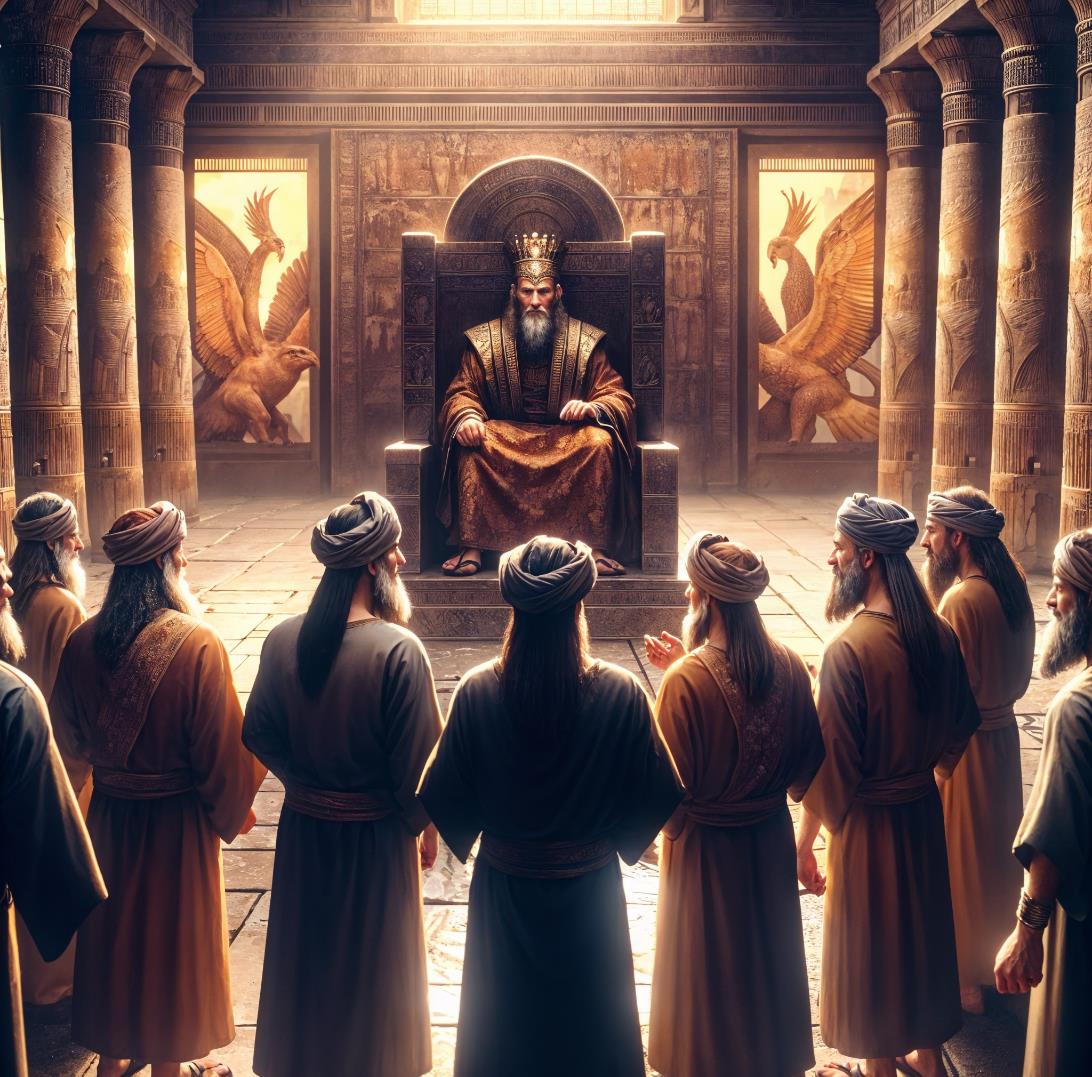 I - O SONHO PERTURBADOR DO REI
3. Daniel, é chamado
Inflamado de raiva, Nabucodonosor dá ordens para executar todos os sábios do reino. Nesse momento, Daniel e seus companheiros, embora não ocupassem posições de destaque, estão entre aqueles que podem ser condenados à morte (2.13).
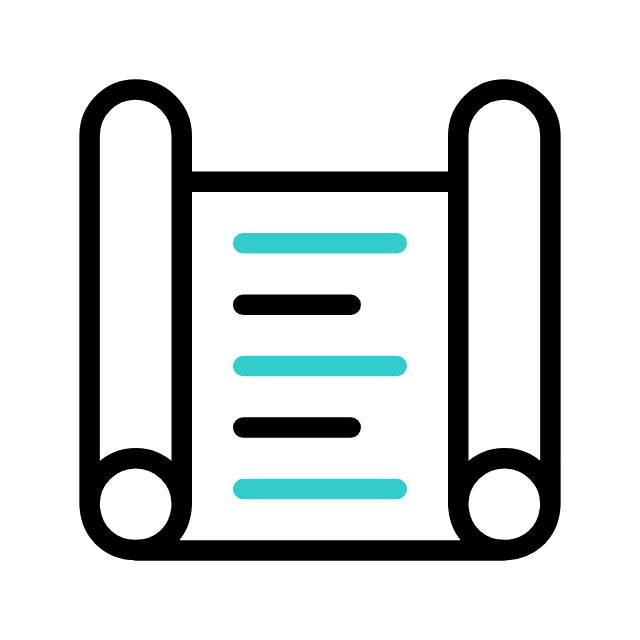 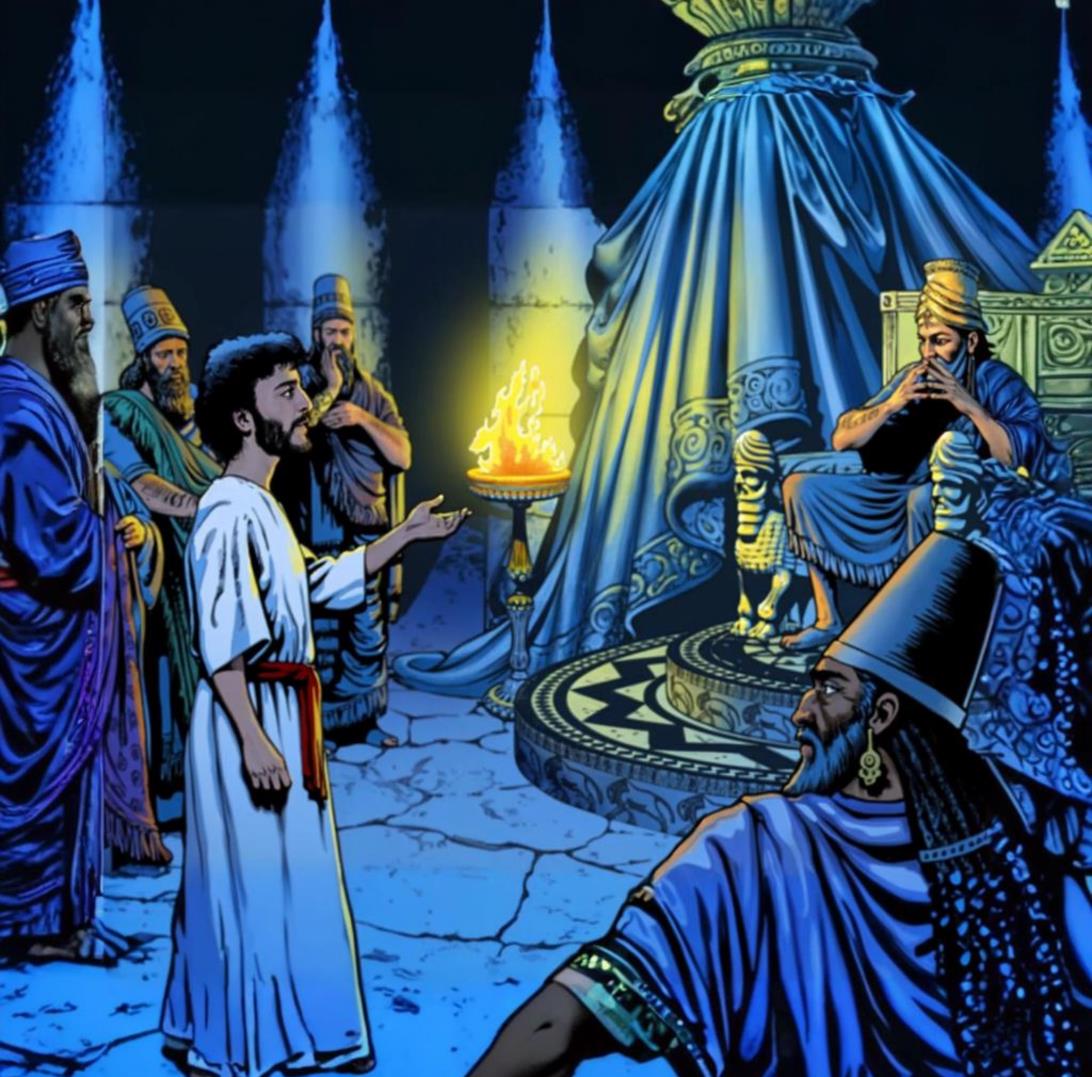 I - O SONHO PERTURBADOR DO REI
3. Daniel, é chamado
Mesmo cientes do risco, eles não permitiram que o medo exagerado e paralisante os dominassem.
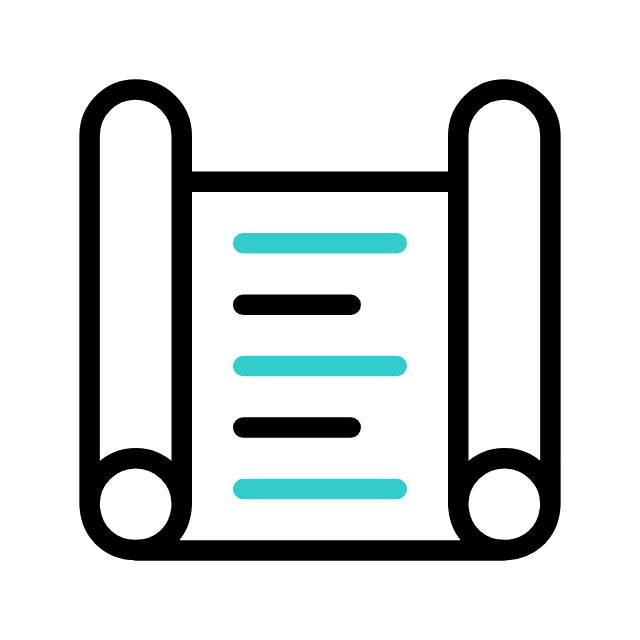 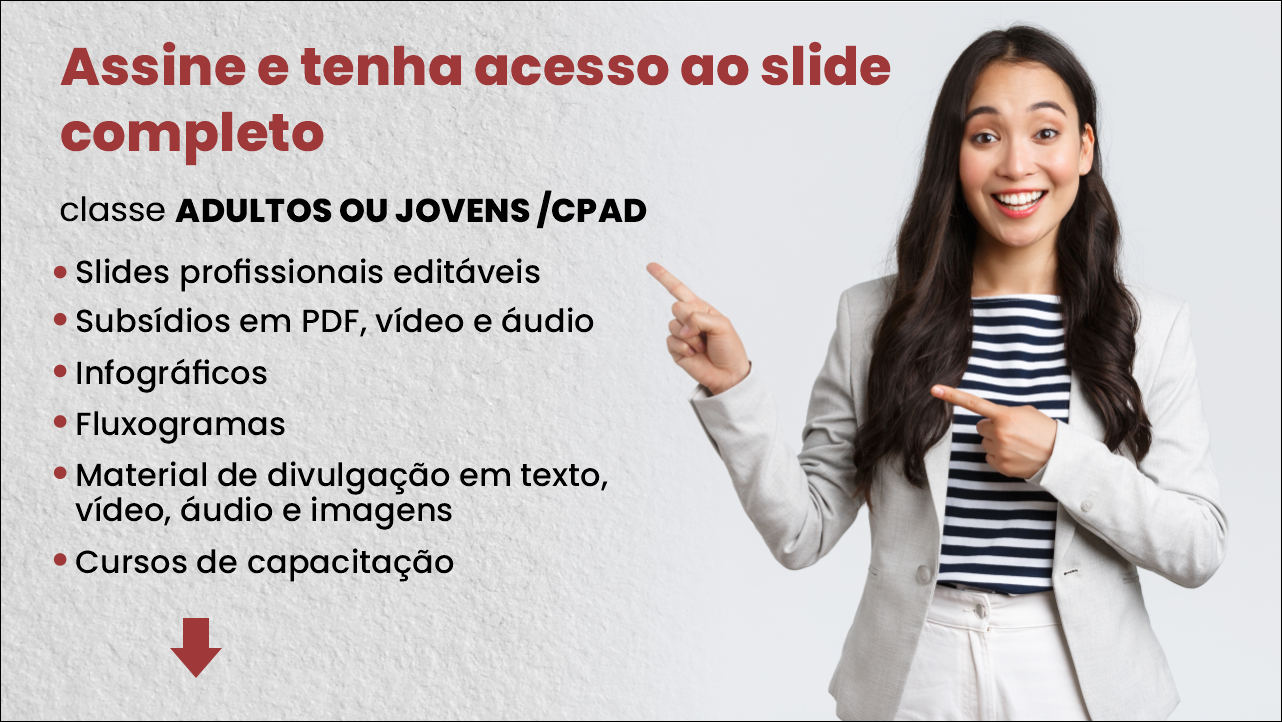 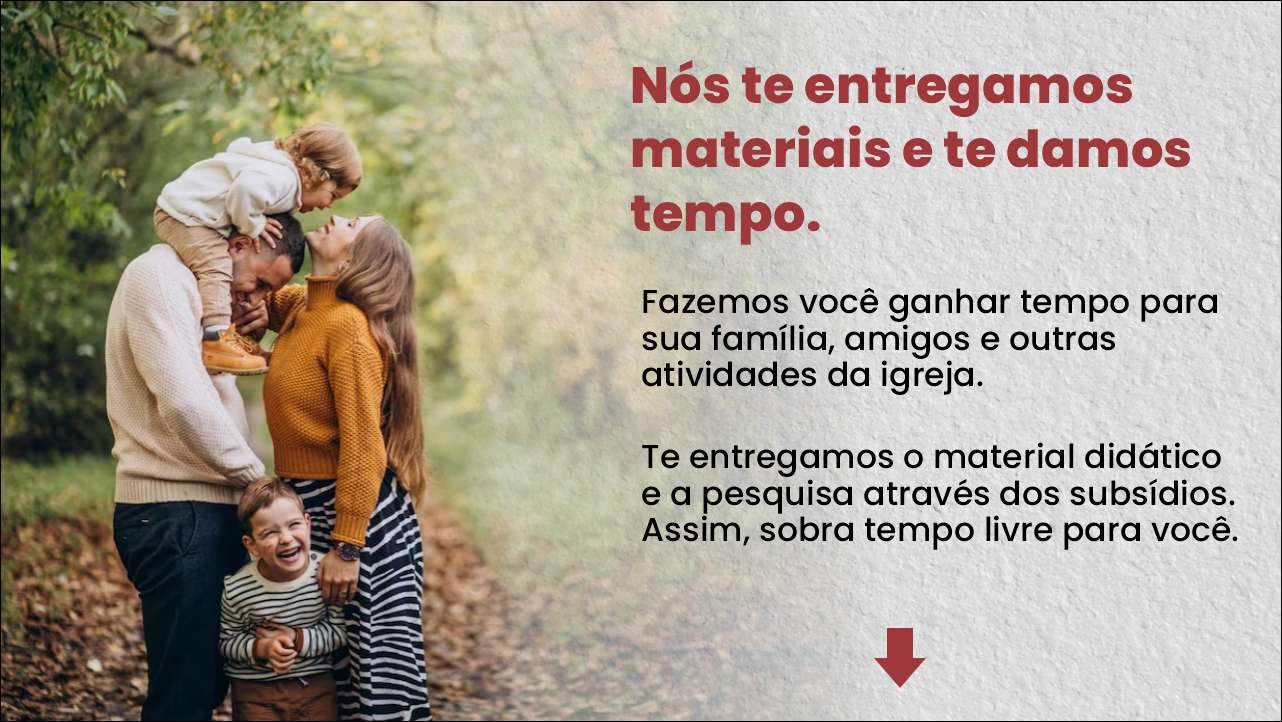 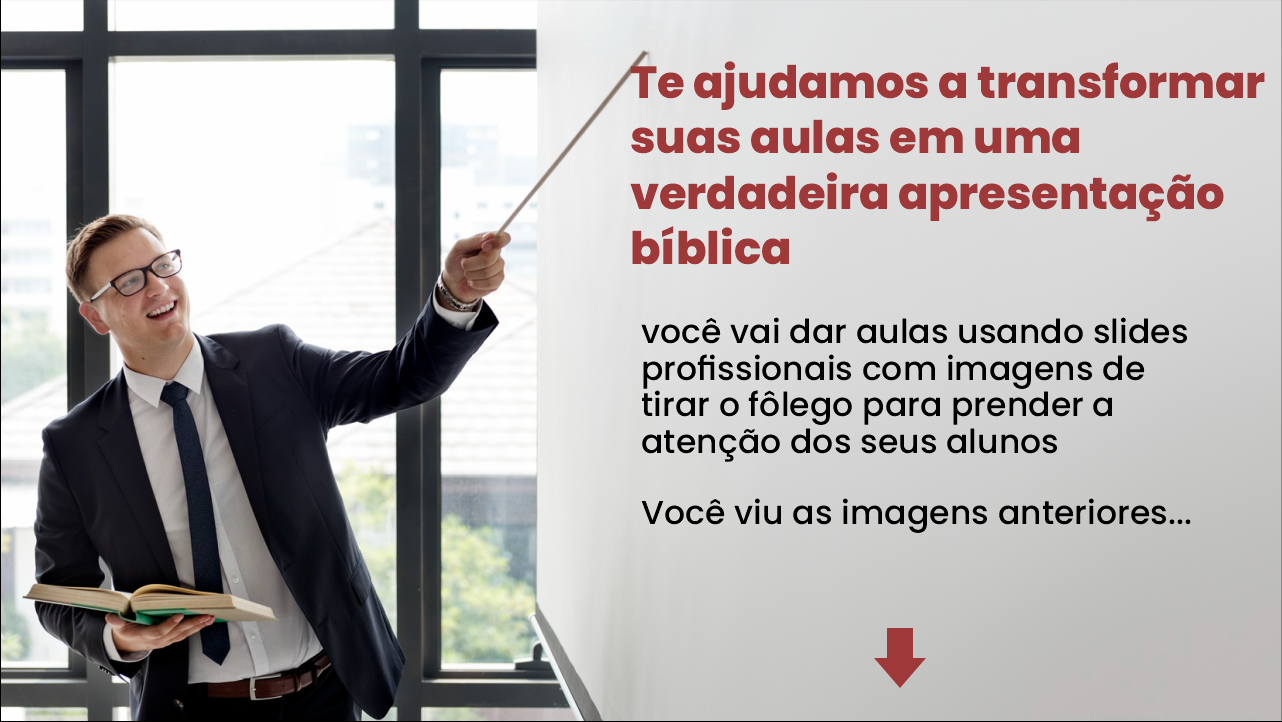 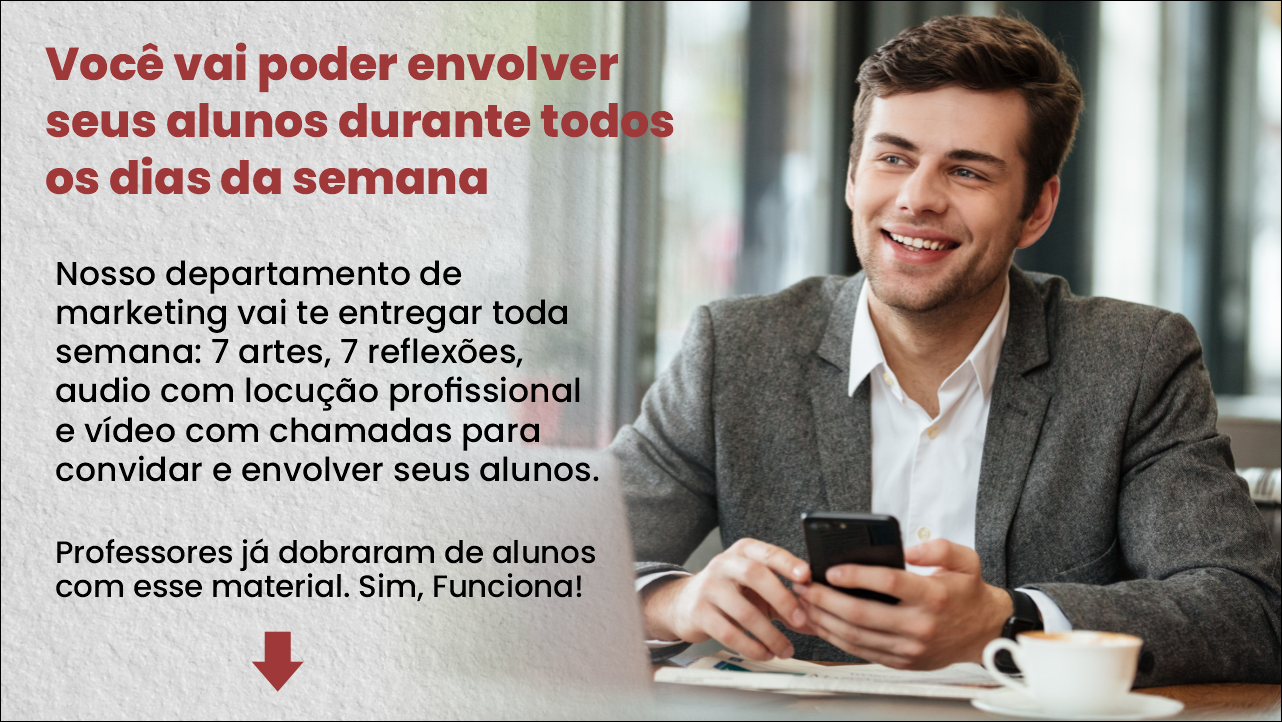